Солтүстік Қазақстан
 кәсіптік-педагогикалық колледжі
Талапкерлерді келесі мамандықтарға шақырады
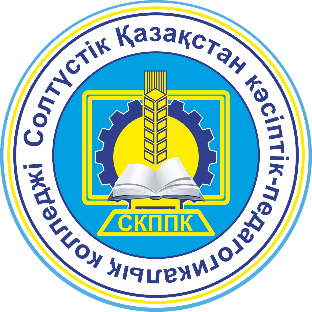 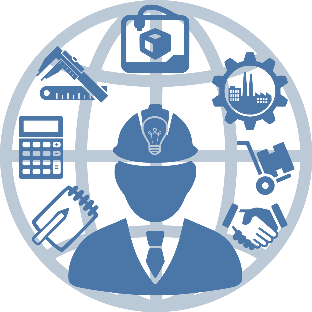 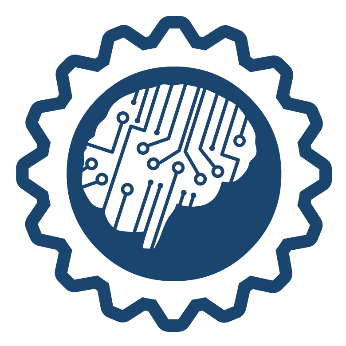 Мекен-жайымыз: СҚО, Петропавл қ.,  Студент көшесі, 1
Тел: 8(7152)37-21-35, 37-19-22
E-mail: skppk@list.ru
skppk.sova.ws